Новый год в Туркменистане, Ашхабад.
Страна Великого шёлкового пути и великой пустыни Каракумы, Туркменистан. Столица – Ашхабад. 
В переводе с персидского «эшг» означает 
«любовь», а «абад»
 - «населенный».
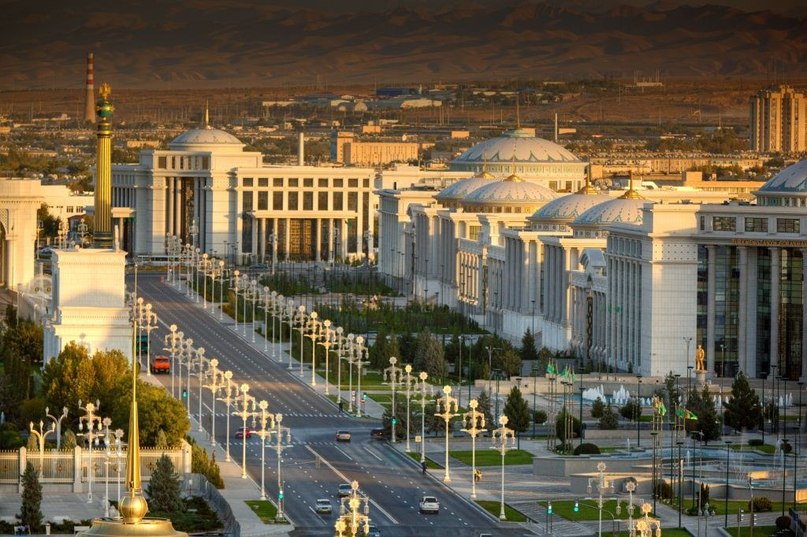 Площадь Туркмении – 491 200 км²
Население - 5 240 502 чел.

Дворцовый комплекс 
«Огузхан».
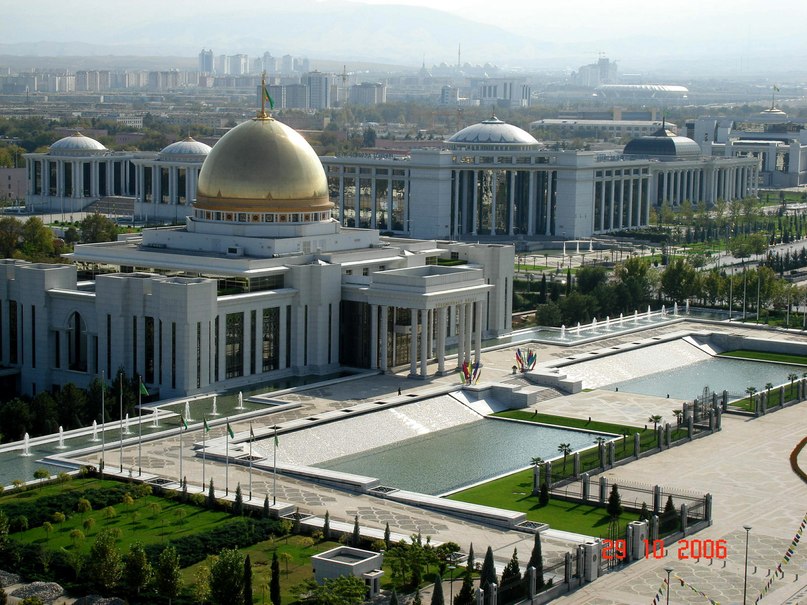 Ашхабад расположен на юге страны. С юга его граница — горы Копетдаг, с севера — пустыня Каракумы
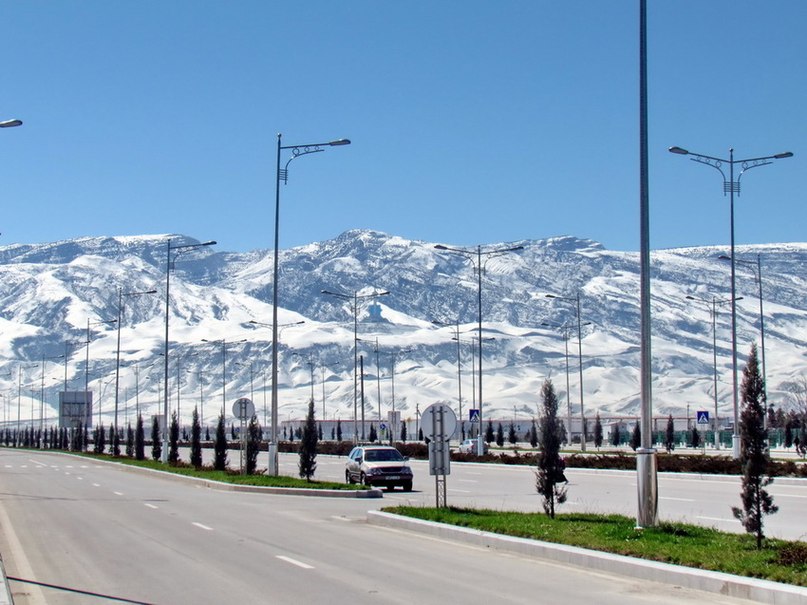 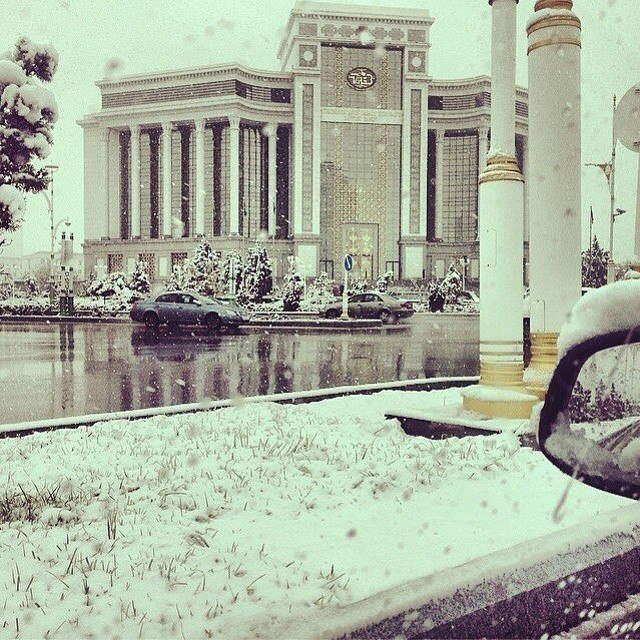 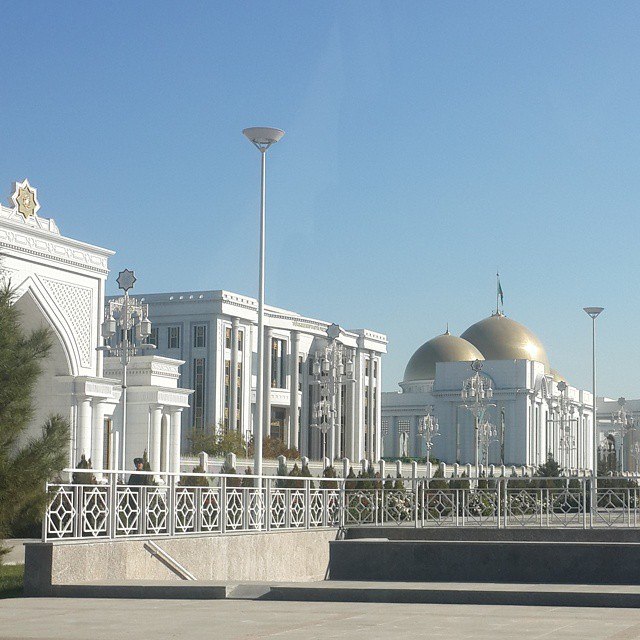 Дворец Рухыет
Фонтанный комплекс «Огузхан и сыновья» (туркм. "Oguzhan we ogullar") - это символ Ашхабада и самый большой фонтанный комплекс в мире.
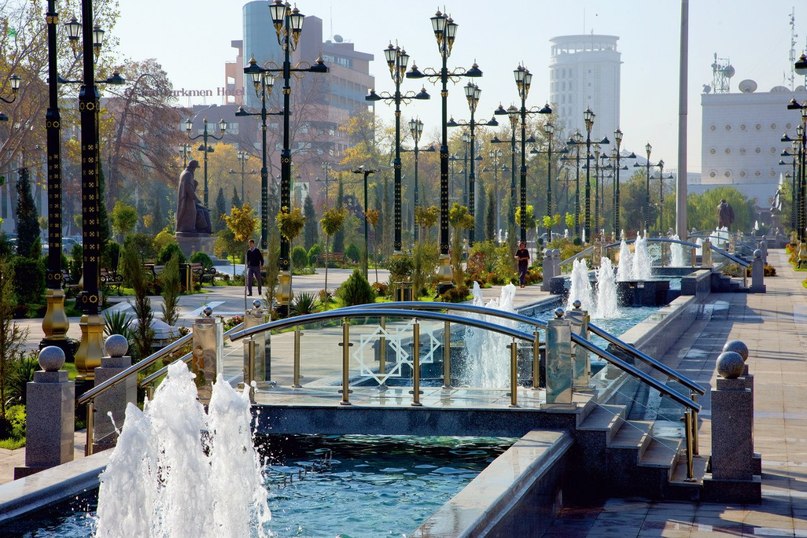 Этот комплекс на въезде в международный аэропорт Ашхабада вошел в книгу рекордов Гиннеса, как объединяющий самое большое число фонтанов в общественном месте
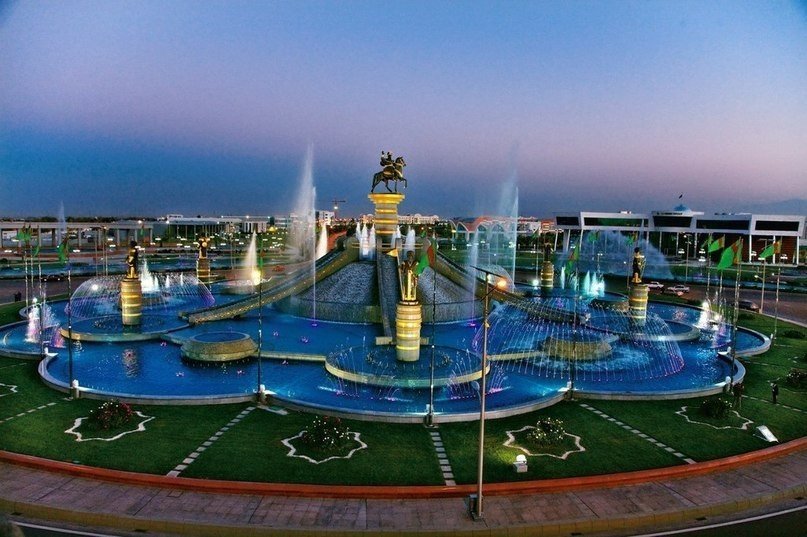 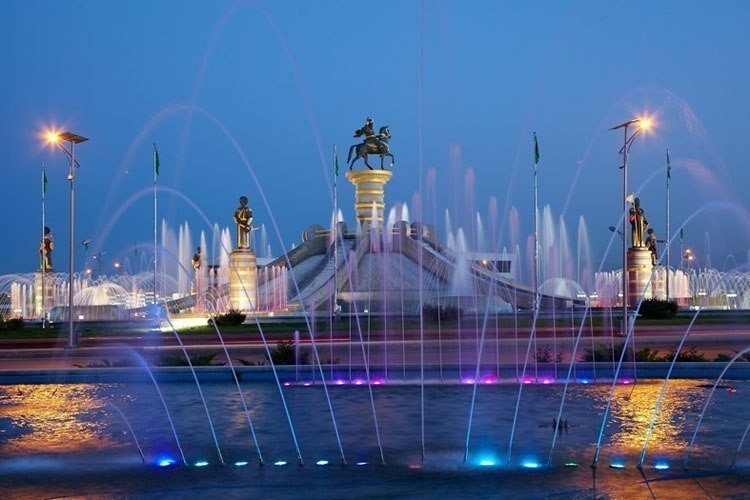 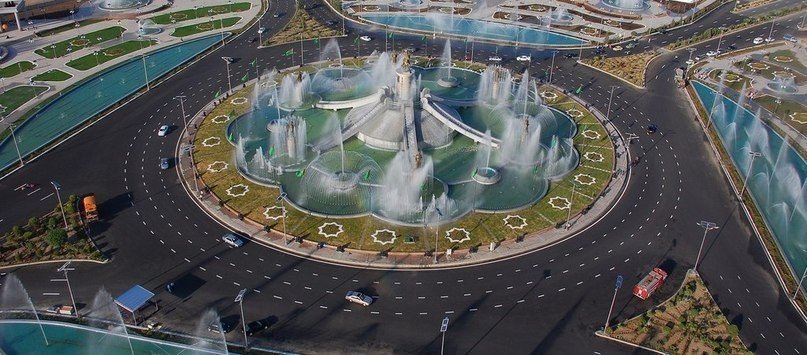 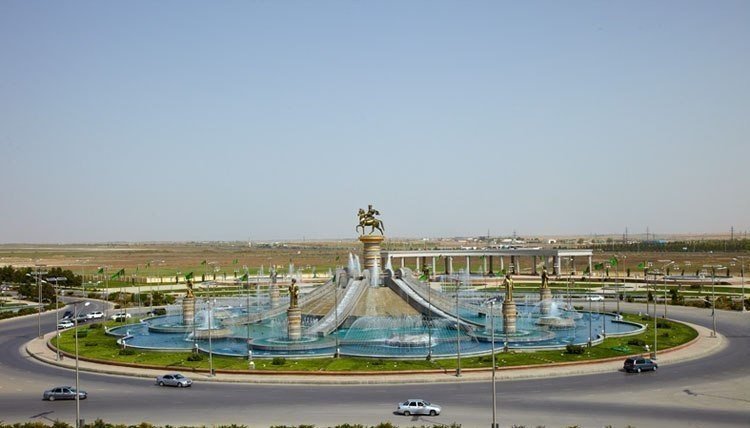 А как празднуют Новый Год?
Традиционный Новый год в Туркмении называется «Навруз» и отмечается весной.
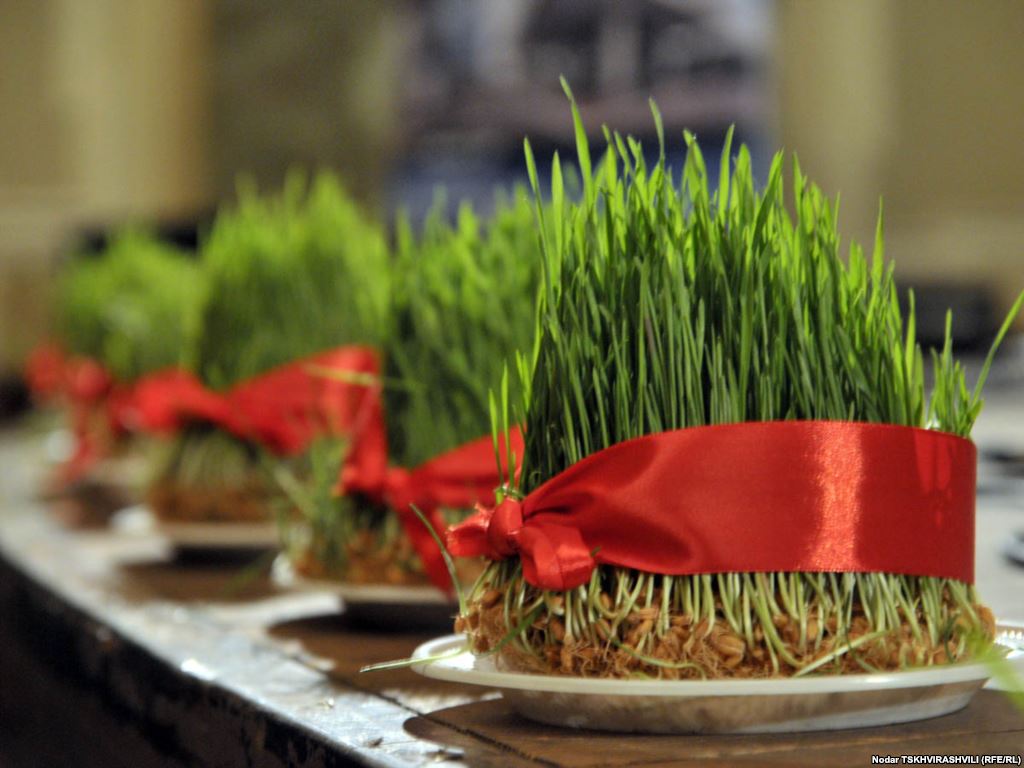 В ночь с 31 декабря на 1 января празднуют Новый Год.
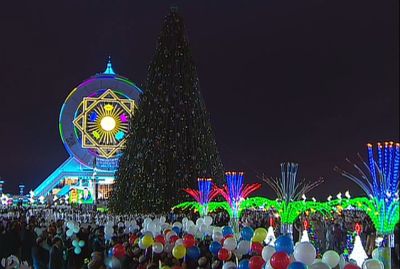 Новый год встречают дома с семьей. Все дарят друг другу подарки.
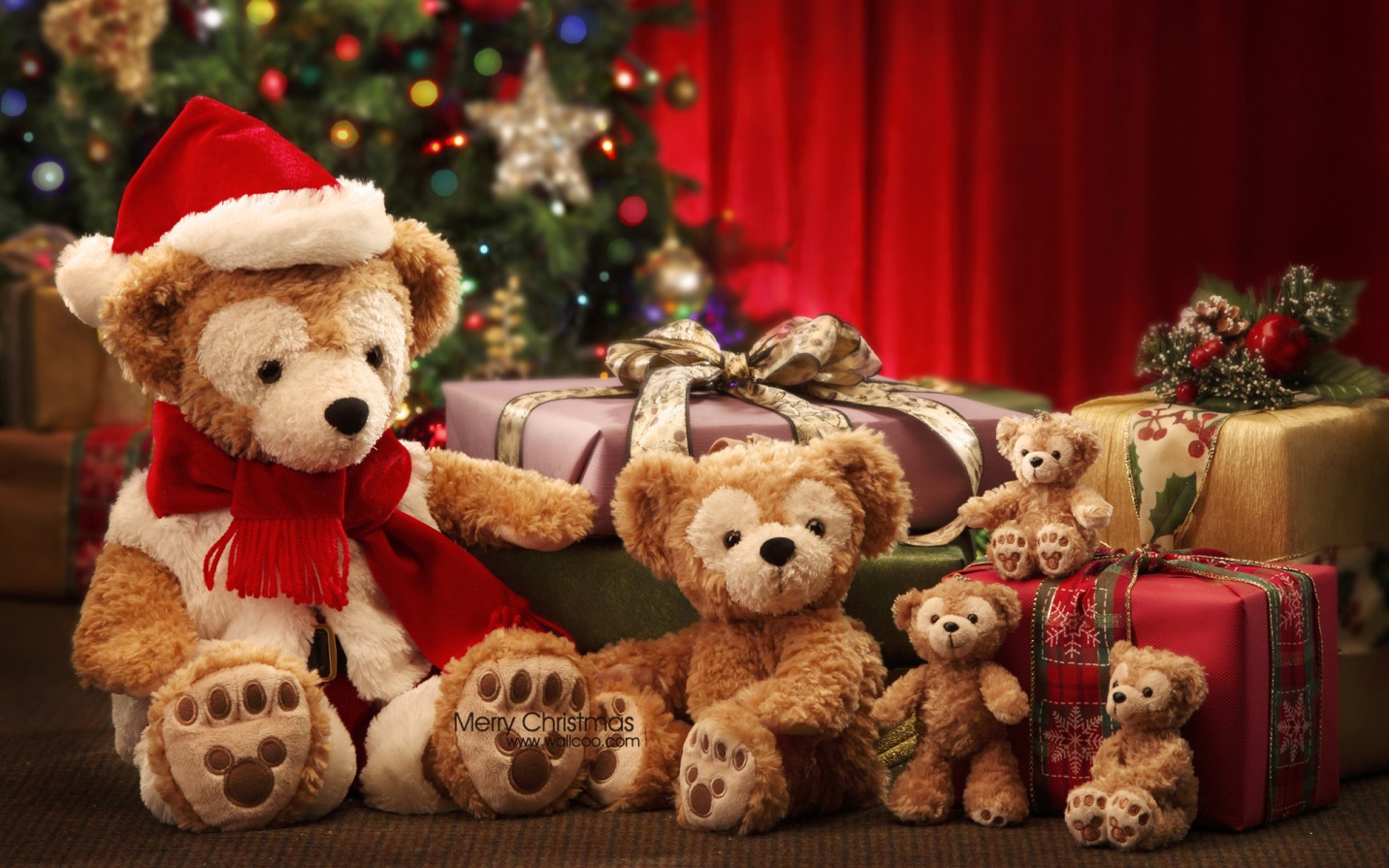 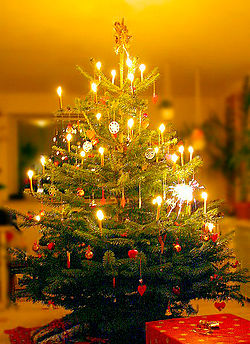 Ставят и украшают елку.
Главными героями праздника остаются Дед Мороз и Снегурочка.
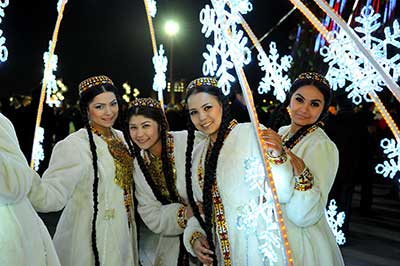 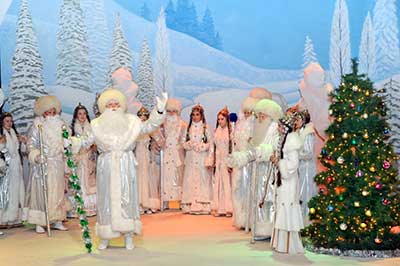 Что готовят на Новый год?
В каждом доме на праздничном столе можно увидеть: плов, манты и другие блюда.
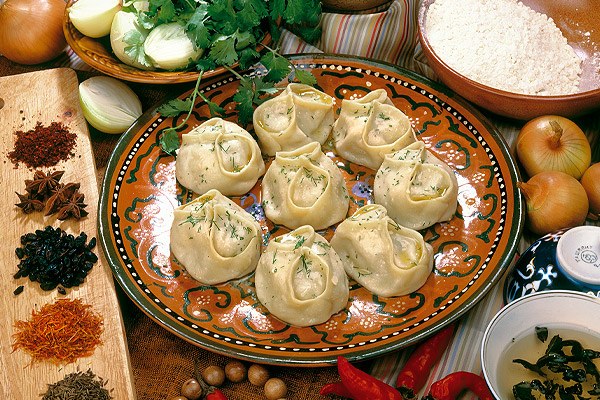 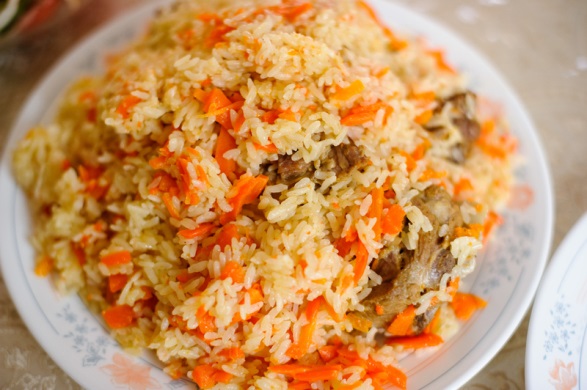 Спасибо за внимание!